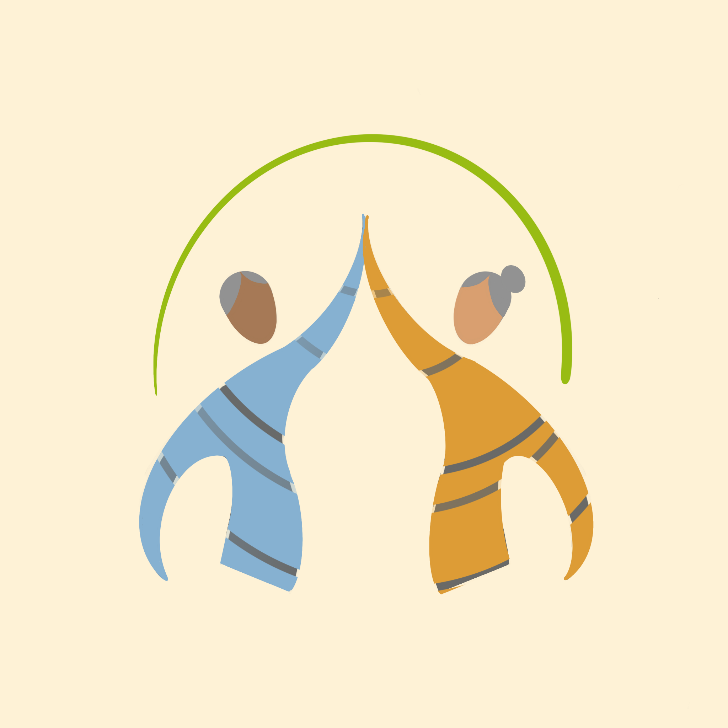 Onderzoek en goed mentorschap
Prof. mr. Kees Blankman
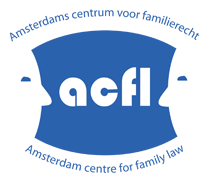 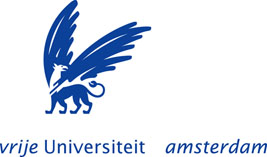 Onderwerpen
Aanleiding voor wetenschappelijk onderzoek naar regelgeving en toepassing van curatele, bewind, mentorschap (cbm) en het levenstestament (LT)
‘Op weg naar een nieuwe balans tussen autonomie en bescherming van (kwetsbare) ouderen’; opzet empirisch onderzoek en betrokkenheid NBPM 
Mentorschap en art. 12 VN-Gehandicaptenverdrag
Aanleiding voor het onderzoek
De invoering van het VN-Gehandicaptenverdrag met meer nadruk op autonomie en minder op bescherming
Het groeiende aantal kwetsbare ouderen
In Nederland ontbreekt een balans: bij cbm nadruk op bescherming (teveel ?) bijv. doordat de cliënt van rechtswege handelingsonbekwaam / onbevoegd wordt, terwijl het LT (teveel ?) de autonomie en eigen regie benadrukt en bijv. geen verplicht toezicht kent
Ontwikkeling in waarden
Bescherming familievermogen (Romeins recht)
Vermijden onzekerheid in rechts- en maatschappelijk verkeer
Voorkomen dat goederen in waarde achteruit gaan doordat de eigenaar niet optreedt
Beschermen van een persoon met een beperking (financieel, medisch, persoonlijk)
Ondersteunen van een persoon met een beperking om het leven te leiden dat hij wil, met ruimte voor ‘unwise decisions’
Wilsbekwaam wordt belangrijker dan handelingsonbekwaam of onbevoegd
Vanouds nadruk op bescherming: curatele met alles of niets karakter 
Invoering beschermingsbewind (sept. 1982) en mentorschap (jan. 1995); onbevoegdheid
Levenstestament (LT) is een voorziening voor een ev. latere periode van wilsonbekwaamheid; leidt niet tot onbevoegdheid of handelingsonbekwaamheid
VN-Gehandicaptenverdrag met name art. 12
Zoeken naar een nieuwe balans o.g.v. ontwikkelingen en CRPD
Ontwikkeling in waarden naar ondersteuning en de ontwikkeling naar maatwerk waarbij een cliënt niet direct handelingsonbekwaam of onbevoegd wordt verklaard bij instelling van een cbm maar per aangelegenheid wordt nagegaan of de cliënt wilsbekwaam is, sluit aan bij de door de CRPD ingezette ontwikkeling al is deze radicaler
Belangrijke vraag voor het onderzoek is waar het evenwicht ligt tussen autonomie en bescherming (dat is veelal cliënt – en situatieafhankelijk) en of een beter meer mensenrechtelijk systeem kan worden ontwikkeld dat in lijn is met de CRPD
Presentatie van Roos Nieuwboer over de opzet van het onderzoek, met name het empirisch gedeelte (deze presentatie is los bijgesloten)
Kwaliteitsnorm uit art. 12 CRPD
CBM en levenstestamenten moeten in overeen- stemming zijn met internationale mensenrechten en waarborgen bevatten tegen misbruik; 
Cbm en levenstestamenten moeten zodanig worden geregeld en toegepast dat de rechten, wil en voorkeuren van de persoon worden gerespecteerd, dat er geen sprake is van belangenconflict of op misbruik gerichte beïnvloeding en dat ze zo kort mogelijk duren;
Er moet regelmatig proportioneel toezicht zijn.
In welke mate zijn de volgende factoren van invloed bij beslissingen ? (volgorde)
Wat de mentor denkt dat in het belang van de cliënt is
Wat familieleden denken dat in het belang van de cliënt is
Wat andere professionals zeggen dat in het belang van de cliënt is
Wat leidt tot harmonie in familie /consensus
Wat de mentor zou willen als hij in de situatie van de cliënt verkeerde
Wat de mentor denkt dat de cliënt zou willen
Doorwerking in mentorschap
Hoe kan worden bevorderd (gewaarborgd) dat wens en voorkeuren van de cliënt maximaal worden gehonoreerd?
Alle beslissingen nemen in overleg met cliënt?
Primair ondersteunen en alleen bij gevaar gebruik maken van bevoegdheid ?
Wilsbekwaam verzet honoreren?
De mentor als oplosser van problemen?
Is er een zelfevaluatieinstrument?
Casus
1. Een man van 55 jaar woont op een instelling voor verstandelijk beperkten en is redelijk in staat voor zichzelf te zorgen. Hij fietst op het terrein en doet ook boodschappen met de fiets in het nabijgelegen dorp. Hieraan ontleent hij veel plezier. Nu is bij hem staar ontdekt en de arts heeft aangegeven dat hij aan beide ogen moet worden geopereerd; als dit niet gebeurt kan hij over enige tijd een aantal dingen niet meer zelf doen waaronder naar het dorp fietsen. De arts en het team vragen u om toestemming om de behandeling te mogen uitvoeren. De man zelf geeft aan dat hij de operatie niet wil, maar het is duidelijk dat hij niet goed begrijpt wat de gevolgen van niet opereren zijn. Hij herhaalt steeds dat hij het niet wil omdat zijn zus toen ze 15 jaar was met haar oog in een spijker is gevallen en haar oog heeft moeten missen. Hij wil daarom geen operaties aan zijn ogen. De arts zegt tegen u dat verzet van iemand die wilsonbekwaam is, juridisch geen verzet is, en dat u als mentor gewoon toestemming kunt geven.
Wat gaat u doen?
2. U bent mentor van een vrouw in een rolstoel die naast een verstandelijke handicap suikerziekte heeft. Ze woont in een begeleide woonvorm; de hulpverlening komt regelmatig langs maar 24 uurs toezicht is er niet. Er is een zorgvuldig afgesteld dieet voor haar vastgesteld ivm haar suikerziekte. Ze is van niet-Nederlandse afkomt en haar familie die haar veel bezoekt, neemt altijd heerlijke zoete lekkernijen voor haar mee. Hoewel de hulpverlening de familie met klem heeft gevraagd dit niet meer te doen, gebeurt dit toch nog steeds. Al enkele malen is mevrouw weggezakt door te grote schommelingen in haar suikerspiegel en 14 dagen terug is ze er bijna aan overleden. Ze weet ergens wel dat het niet goed voor haar is, maar kan de verleiding toch niet weerstaan als er door de familie zoete lekkernijen naar binnen worden gebracht. De hulpverleners willen een contactverbod voor de familie die hoewel ze herhaaldelijk gewaarschuwd zijn, zich niets hiervan lijken aan te trekken.
Wat gaat u doen?
Drie wetten met criteria voor dwang
Wgbo: wilsonbekwaam en ernstig nadeel voor zichzelf (vooral recht integriteit v.h. lichaam) en toestemming vertegenwoordiger v.d. patiënt
Wvggz: pschi(atri)sche stoornis en ernstig nadeel voor zichzelf of anderen (beperking recht op integriteit van lichaam en recht op vrijheid)
WZD: pg of vg en ernstig nadeel voor zichzelf of anderen (evenals Wvggz gericht op beide rechten)